Решение практико-ориентированных задач
Задачи про печи
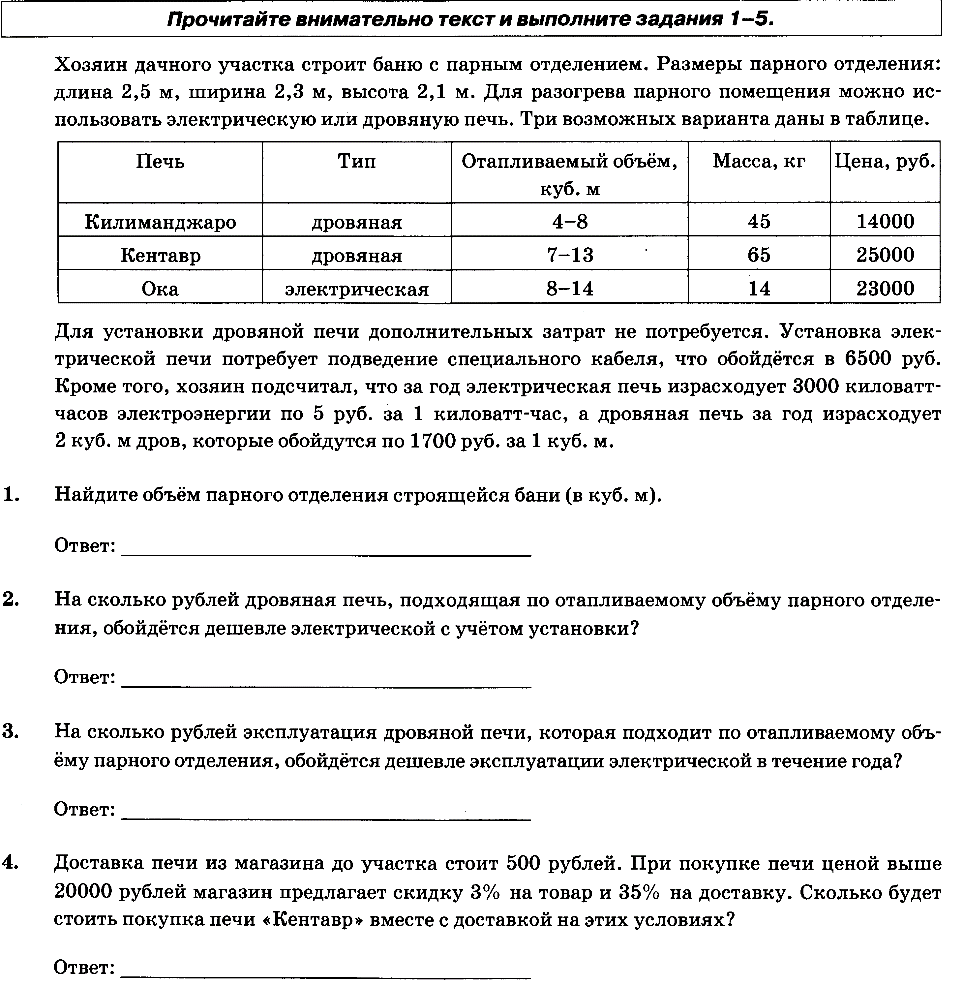 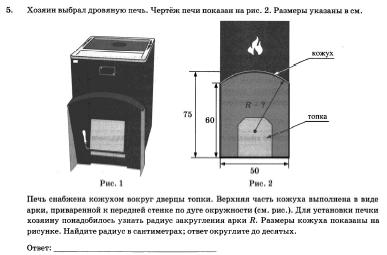 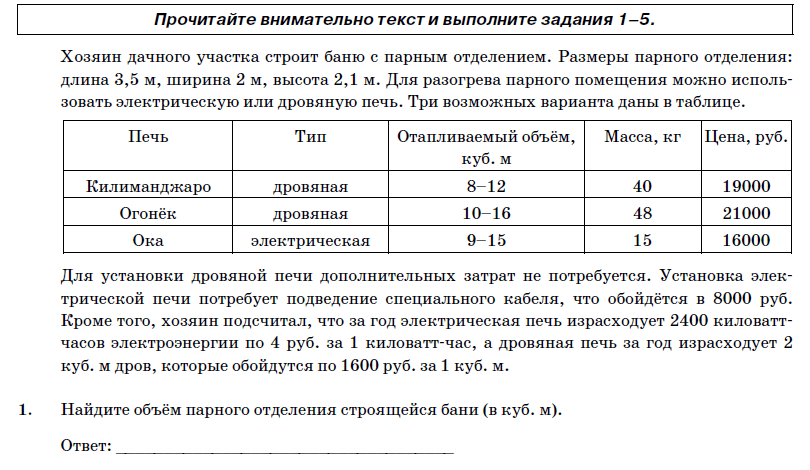 14,7
3,5 х 2 х 2,1 = 14,7(мᶟ) – объем парного отделения
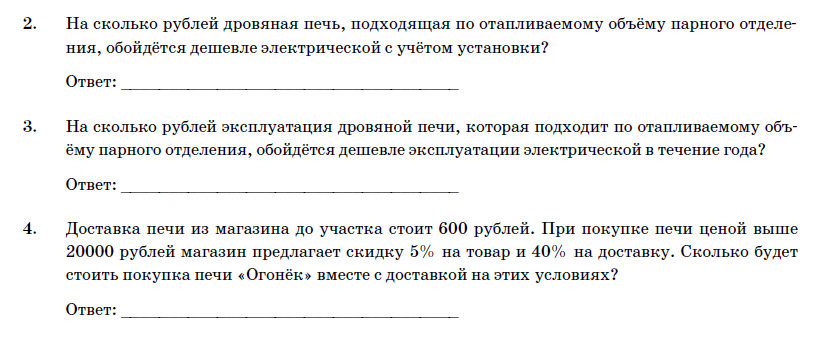 3000
6400
20310
14,7 > 12 – Килиманджаро не подойдет 
(16000+8000) - 21000 = 3000(р) дровяная дешевле
№ 2
№ 2
2400х4 - 2х1600 = 6400(р) - дровяная дешевле
№ 3
21000х0.05 = 1050(р) скидка на печь
600 х 0,4 = 240 (р) скидка на доставку
21000 + 600 – (1050+240) = 20310(р) обойдется покупка
№ 4
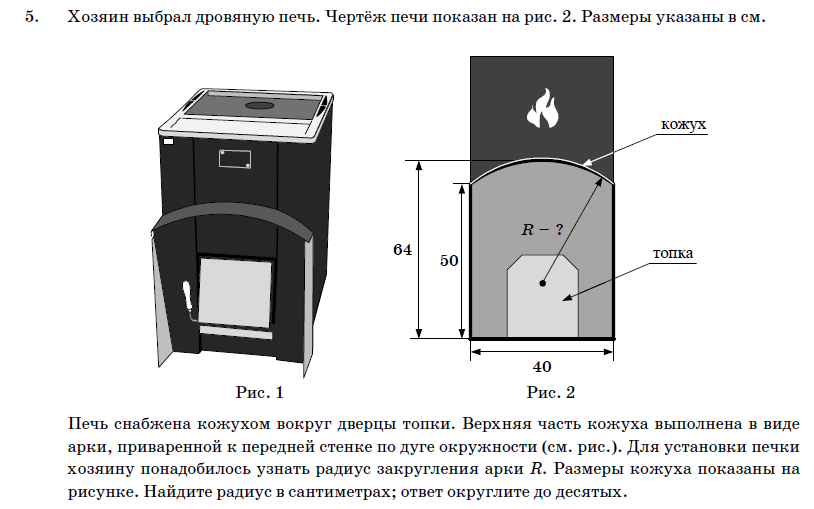 Проведем хорду АС, и радиус ОК ┴ АС;  радиус ОС.  Рассмотрим прямоугольный треугольник ОВС. 
ВС = 40:2=20; 
ВК=64-50 = 14, 
значит ОВ = R-14. 
R²=20²+(R -14)² = 
=400+R²-28R+196
R=596:28=21,28см≈21,3см
К
14
B
А
C
20
R-14
R
O
2 способ решения задачи № 5
Попробуйте решить самостоятельно
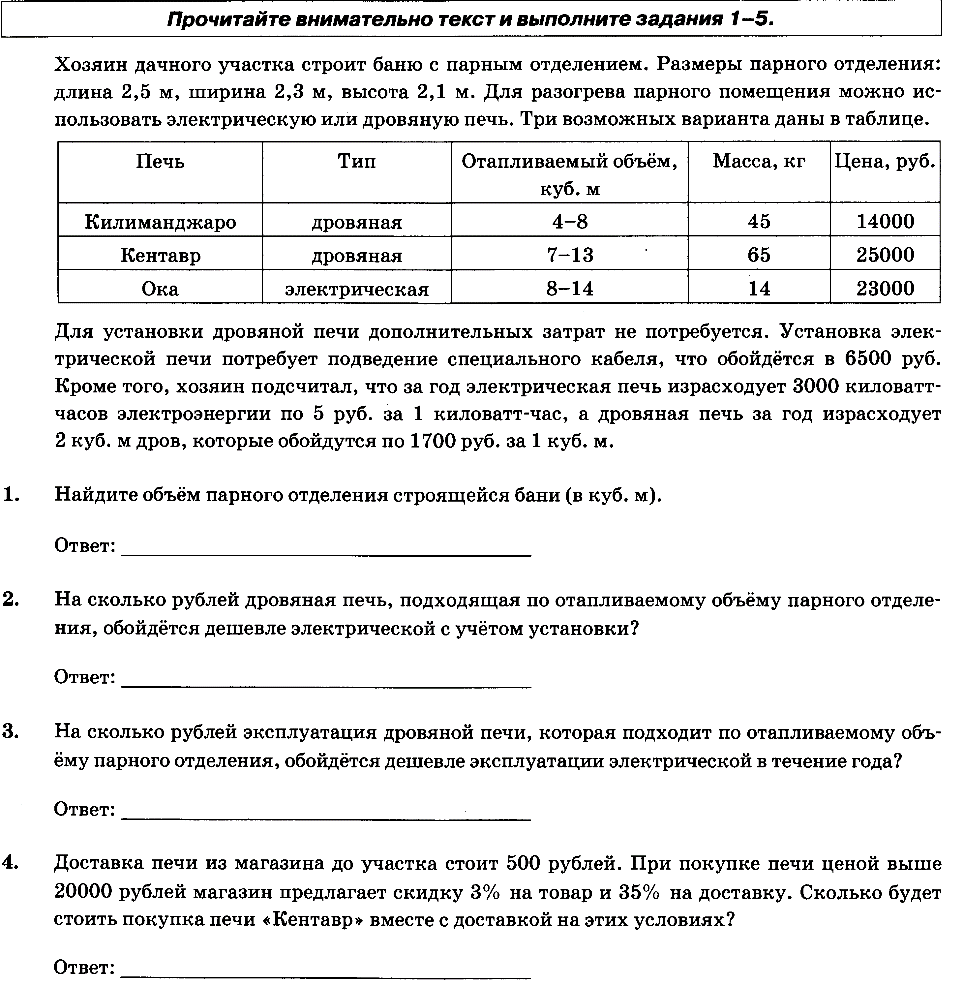 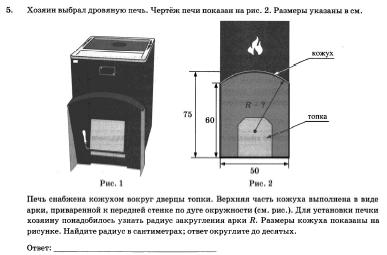